STUDY ON COPYRIGHT LIMITATIONS AND EXCEPTIONS FOR MUSEUMS
WIPO Standing Committee on copyright and related rights Thirty-first session  9 December 2015
08/12/15
UGGC/IViR
1
Contents
Research question & methodology
Definition of museum
Legislative Framework
Exceptions and limitations for museums
Specific exceptions
General exceptions
Resale right
Case studies
08/12/15
UGGC/IViR
2
Research question
What is the current state of copyright law regarding the use of copyright protected works by museums and their patrons?
Should measures be implemented to facilitate the provision of museum services in compliance with the norms of copyright law?
08/12/15
UGGC/IViR
3
Methodology
Review of national legislation 
Based on the WIPO Studies on libraries and archives of 2008 and 2014 
Additional key-word search in WIPO-lex database
National copyright laws included only if express mention of ‘museum’
Survey among ICOM members
08/12/15
UGGC/IViR
4
Definition of Museum
A museum is a non-profit, permanent institution in the service of society and its development, open to the public, which acquires, conserves, researches, communicates and exhibits the tangible and intangible heritage of humanity and its environment for the purposes of education, study and enjoyment.  (ICOM 2007)

Mandates : 	(i) acquire and protect
			(ii) communicate and exhibit 
			(iii) facilitate education, study and research
08/12/15
UGGC/IViR
5
Museum Community
More than 55 000  “museums”, as diverse as possibly imaginable
Conscious of IP and public domain issues
Pursuing core common  goals
Distinct from libraries and archives  
With specific concerns which are not fully addressed ( 45 countries only)
08/12/15
UGGC/IViR
6
Legislative Framework
The cultural heritage dimension
UNESCO Conventions
Regional Conventions and State laws
The Intellectual property framework:
Berne Convention
TRIPS Agreement 1994 
WIPO Treaties 1996
Regional/EU and national laws
08/12/15
UGGC/IViR
7
Overview of exceptions
Copyright laws of forty-five countries expressly mention museums:
MEA: Ethiopia, Lesotho, Nigeria, Sierra Leone, Israel, Turkey
America: Canada, Chile, 
Asia: Bangladesh, China, India, South Korea, Mongolia, Pakistan
Europe: Austria, Belgium, Bosnia and Herzegovina, Bulgaria, Cyprus, Denmark, Estonia, Finland, France, Germany, Hungary, Iceland, Italy, Latvia, Lithuania, Luxembourg, Macedonia, Malta, Montenegro, Netherlands, Norway, Poland, Portugal, Romania, Serbia, Slovakia, Slovenia, Spain, Switzerland, United Kingdom
Oceania: Australia, Fiji
08/12/15
UGGC/IViR
8
Moral rights issues
Attributes of the moral rights:
Right of paternity
Right of integrity
Right of first disclosure
Moral rights issues arising mainly in relation to restoration of works
Issue generally solved by agreement with author
08/12/15
UGGC/IViR
9
permission
asked in advance
10 answers
        = 15%
author
permission
25 answers
    = 38%
challenged
asked when
25 answers 
      = 37%
matter arises
39 answers
      = 58%
no challenge
no permission
18 answers
  = 27%
no answer
4 answers 
    = 6%
13 answers 
     = 19%
no answer
Respect of artist’s moral right
08/12/15
UGGC/IViR
10
Specific exceptions
Reproduction for preservation purposes
Use of works in exhibition catalogues
Exhibition of works
Communication to the public on the premises of the museum
Use of orphan works
08/12/15
UGGC/IViR
11
Reproduction for preservation purposes
Most laws recognize an exception for preservation purposes
Scope of the exception varies
Format shifting not always clear
Possibility to digitize not always clear
Types of works covered not always clear
Some conditions apply (commercial availability)
Commercial advantage prohibited
08/12/15
UGGC/IViR
12
Use of works in exhibition catalogues
Need for museums to advertise and promote exhibitions
Exception recognized in a number of countries to allow reproduction of works in catalogues
In Europe, art. 5(3)j) Directive 2001/29/EC
Not always clear if museums are covered by the exception (e.g. other than galleries & auctions)
08/12/15
UGGC/IViR
13
Exhibition of works
Copyright law does not always allow museums to display works in their collection to the public without permission of the author
Three positions in the law:
Right of exhibition is exclusive to the author;
Exhibition of works is covered by exception; or
Physical ownership of work entails exhibition
Uncertainty creates a burden for museum activities
08/12/15
UGGC/IViR
14
Communication to the public
Communication of works to the public is a core mission of museums
Law of most countries is silent on possibility to give access to and communicate works to the public on the premises of the museum
Chile and European Directive 2001/29/EC recognize exception to the benefit of museums
08/12/15
UGGC/IViR
15
Use of orphan works
Works are deemed orphan if the rights owner cannot be identified or located
Museums sometimes confronted with orphan works issues
Europe adopted Directive 2012/28/EC on orphan works
Other countries have some solution through a licensing authority (Canada, Japan, India, Fiji)
08/12/15
UGGC/IViR
16
no orphan
works
16 answers 
     = 24%
19 answers 
     = 28%
16 answers 
     = 24%
20 answers 
     = 30%
no legislation
less than 50%
legislation
10 answers     
     = 15%
more than
no idea
50%
8 answers 
    = 12%
not concerned
25 answers 
    = 37%
20 answers
    = 30%
no idea
Orphan works
08/12/15
UGGC/IViR
17
General exceptions
Reproductions for private purposes and study
Reproductions by reprographic means (photocopying – mostly on paper)
For other purposes than preservation
For use by patrons
Educational use and research 
Fair use/fair dealing
08/12/15
UGGC/IViR
18
Resale Right
Royalty received by authors – and heirs- upon resale of their original plastic and graphic artworks by market professionals 
Right recognized today in 65 States (including the EU States through Directive of 27 September 2001 ) 
Sales must be made by an art professional and the resale royalty is generally borne by the seller (derogations are permitted). 
Royalty rate varies from 2 % to 10 % depending on countries (5 % in the EU),  with or without a threshold or a cap (EU, Serbia, Georgia, India, Turkey).
Resale right is usually descendible and can last decades after the author’s death
08/12/15
UGGC/IViR
19
8 answers 
   = 12%
14 answers
   = 21%
legislation
no legislation
18 answers 
   = 27%
no idea
not applicable
27 answers 
     = 40%
Resale Right
08/12/15
UGGC/IViR
20
Resale right and museums
Exemptions to resale royalties exist in several laws in case a private person sells an original graphic and plastic work to non profit museums accessible to the public (EU , Norway). 
Museums’ collections are usually inaIienable : hence the resale right is hardly applicable to them. 
The efficiency of a resale right implementation scheme rests on an organized art market place and a monitored distribution of resale royalties.
6
08/12/15
UGGC/IViR
Survey results
Survey sent to ICOM members (Winter 2015): 71 answers  
Museums encounter a variety of IP issues when carrying out their mandates: : 

Modernising/Digitizing inventories
Identifying public domain versus copyrighted works 
Dealing with artist and moral rights
Locating rightholders  
Knowing  and protecting their own copyrightable works
Clearing rights for international exhibition
Promoting their collections and the museum
08/12/15
UGGC/IViR
22
copyright acquired
13 answers 
= 19%
20 answers
  = 30%
copyright not
acquired
unclear
14 answers
      = 21%
situations/license
16 answers 
 = 24%
no answer
24 answers 
    =  36%
public domain
20 answers
   = 30%
copyright
unclear
27 answers 
    = 40%
Ownership of copyright by the museum
% of works in copyright
/public domain
08/12/15
UGGC/IViR
23
Reproductions of works in collection
4 answers = 6%
5 answers = 7%
yes
4 answers = 6%
no
special proceeds
no answer
54 answers 
   = 81%
Display in public exhibitions
at home or abroad
display with
permission /
2 answers = 3%
payment
5 answers = 7%
15 answers = 22%
display without
d
i
g
i
t
a
l
i
z
a
t
i
o
n
permission
6 answers    
    = 9%
o
n
l
i
n
e
i
n
t
e
r
n
no display
u
s
e
n
o
d
i
g
i
t
a
l
i
z
a
t
i
o
n
45 answers = 68%
no answer
55 answers = 82 %
Digitization of collection
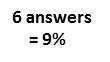 08/12/15
UGGC/IViR
24
Survey results
Four priorities identified:
Digitization of collections enriched with texts and images to facilitate management and communication
Domestic and travelling exhibitions should benefit from more harmonized treatment 
Addressing changing state of the works of art in collections through time 
Assuming the growing role of museums in education and research with modern means of communication
08/12/15
UGGC/IViR
25
CASE Study 1Digitization of Museum Collections
Key tool to manage  and promote collections: 
Issue of prior consent of the rightholder  
Orphan and unpublished works
Making available  to the public : when and how  ?
Guidance and simplification needed on:
Standards for reproduction of images
Licensing  by collective societies  
Online access to collections and museum activities
08/12/15
UGGC/IViR
26
CASE Study 2Scope of right of exhibition
Diverging laws on the requirement of the consent of the copyright owner  (e.g. Canada, Iceland or USA) 
Complex issues regarding promotion material for exhibitions (deemed commercial use or not?)
Need to define how to address the right of exhibition 
Consider allowing permanent on line consultation of exhibitions that have ended in the premises
08/12/15
UGGC/IViR
27
CASE Study 3Changing states of works of art
Relates to the preservation mandate 
Challenge of  ‘storing’ digital, ephemeral creations and the need to repair or restore works in the museum’s collections
Issue often more technical than legal and can be addressed by contract with the author upon acquisition of the work of art
Some national laws  allow  broad copying of works for preservation purposes
The anticipation of new forms of copyrightable works  
Specific status of  collective works, orphan and unpublished works
08/12/15
UGGC/IViR
28
CASE Study 4Research and study exceptions
National laws mostly silent
EU Directive 2001/29/EC  allows reproduction & communication to the public 
illustration with copyrighted works for teaching or scientific research (art. 5(3)(a)); and
communication on site of copyrighted content  in their collections which is not subject to purchase or licensing terms “for research or private study purposes” (art. 5(3)(n)).   
Varying implementation  in national EU laws can be restrictive 
Different situation for museums part of universities 
Distance access to museum materials for research and study must be facilitated and museums must also control access and purported uses  
ECJ Darmstadt case C 117-13 authorizes limited on line access to library’s works for research
08/12/15
UGGC/IViR
29
Recommendations
Simplify the law
Make rules easier to understand and more flexible
Take account of digitization needs
Clarify the requirement of ‘non-commercial purposes’
Take account of public/private partnership constructions
Centralize information on collections and authors
08/12/15
UGGC/IViR
30